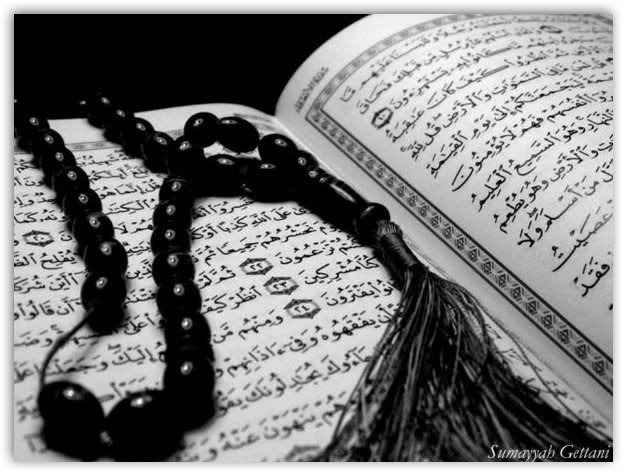 Іслам
Виконала Поречна Поліна
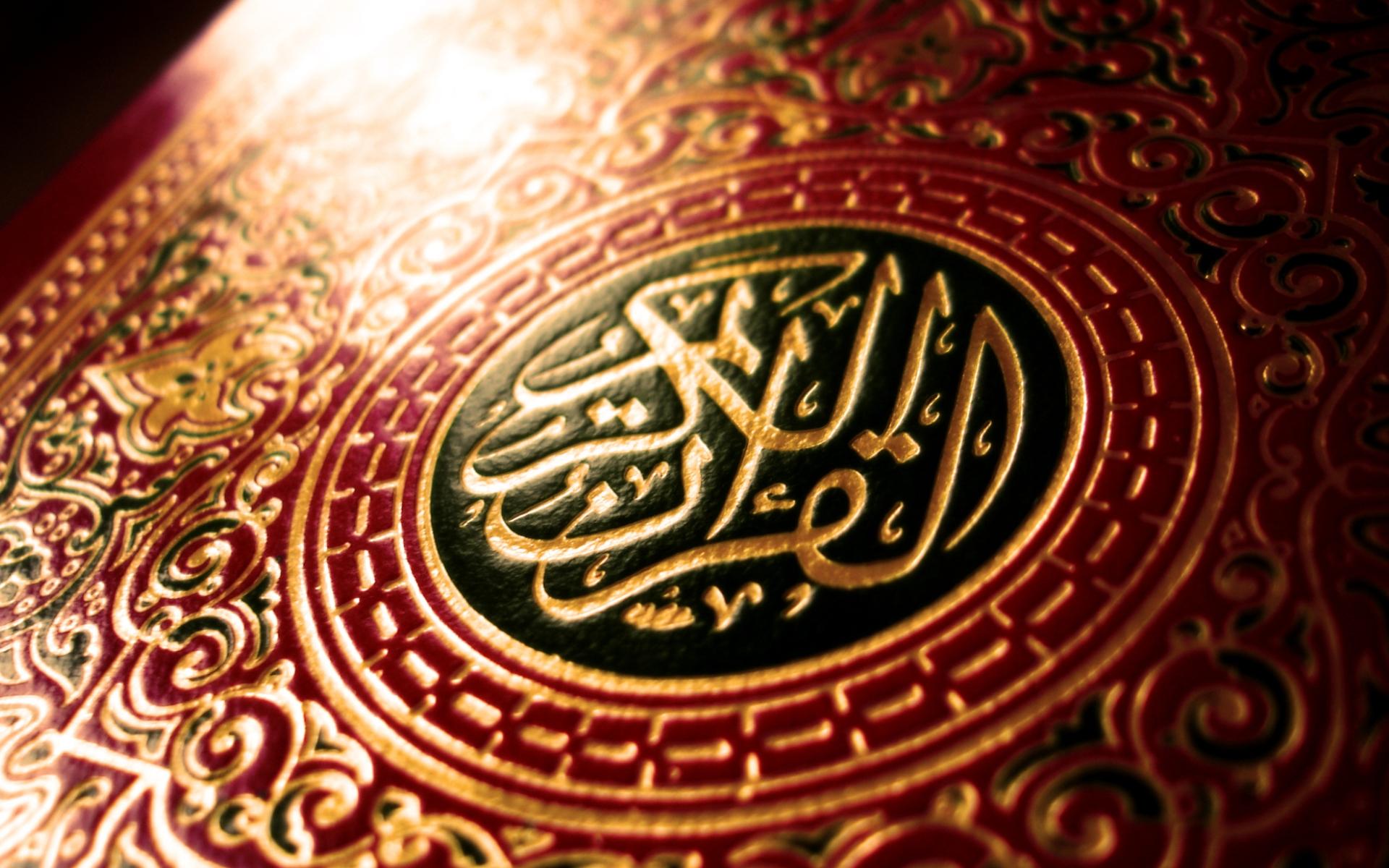 Термін іслам
Іслам — це монотеїстична Авраамічна релігія походить від вчення Мухаммаду, арабського релігійного і політичного діяча 7-го століття.
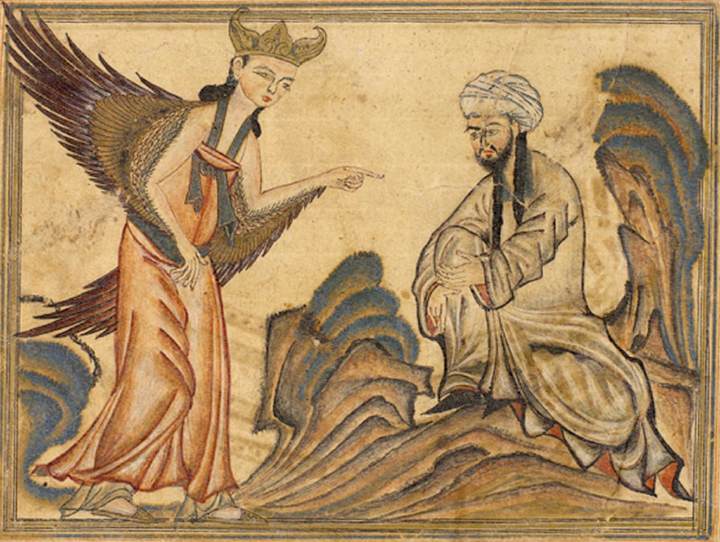 Виникнення ісламу
Виникнення та поширення мусульманської релігії пов'язане з життям та діяльністю пророка Мухаммада.
Коран
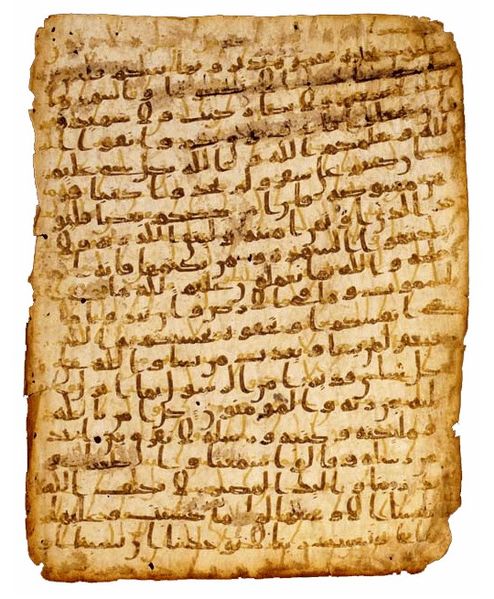 Мусульмани вважають, що вірші Корану були повідомлені Мухаммеду Аллахом через янгола Гавриїла в багатьох випадках між 610 і його смертю 6 липня 632. Коран записали соратники (Сахаба) Мухаммеда, поки він був живий, хоча головний метод передачі був усний.
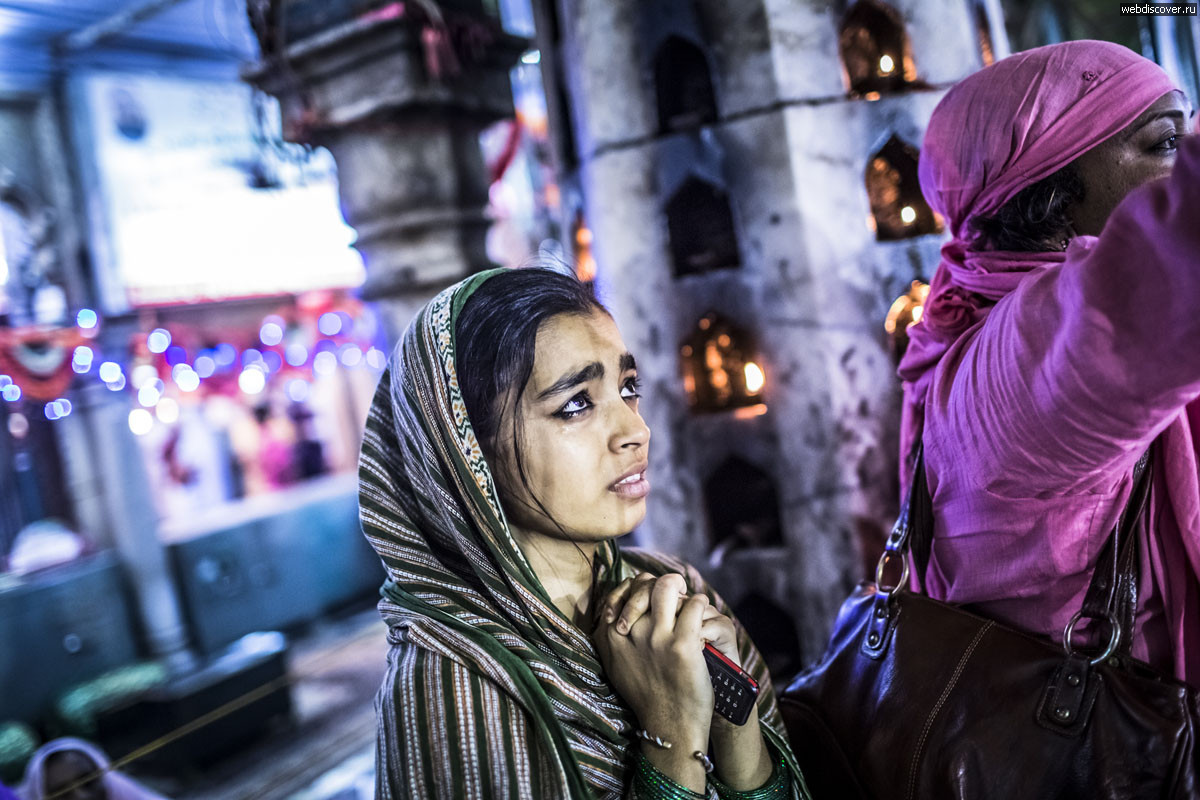 Теорія Призначення
Для мусульман, все у світі, що відбувається, добре або зле, все передбачено і нічого не може трапитися, окрім того що вирішується Богом.
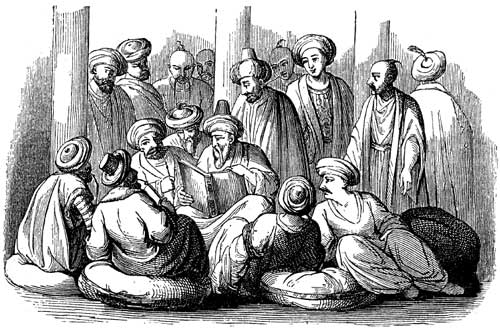 Шаріат
Шаріат (буквально: «шлях, що приводить до води») — ісламський закон, сформований традиційною ісламською ученістю. В ісламі, шаріат — богословський вираз, «складає систему обов'язків, які виконує мусульманин завдяки його релігійній вірі».
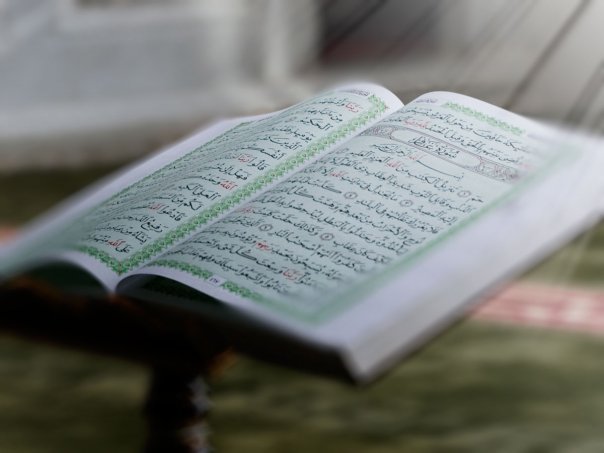 Фікх
Фікх, або «юриспруденція», визначається як знання практичних правил релігії. Ісламські адвокати використовують кодекс усул Аль-фік («законна теорія», або «принципи юриспруденції»).
Дякую за увагу!